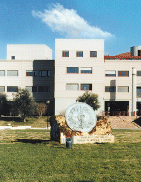 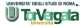 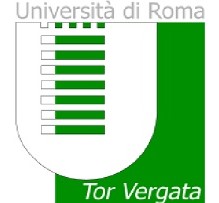 Caso Clinico

A 48-year-old female with iron-deficiency anaemia’
Dott.ssa Samanta Romeo		Tutor: Prof.ssa Livia Biancone
				Dott.ssa Carmelina Petruzziello
Scuola di specializzazione in Gastroenterologia
Università degli Studi di Roma “Tor Vergata”
1
Clinical Case
In July 2017, a 48-year-old female came to our SB-VCE outpatient department because of history of severe and recurrent iron-deficiency anaemia from 2015, without any sign of GI bleeding.
M. F.
 48-year-old female, housewife
 no smoking, alcoholic or drugs habits
 no comorbidity
 no concomitant drugs (no NSAIDs)
 physiological menopause since Oct 2016
 no gastrointestinal symptoms, anorexia or weight loss 
 no family history of IBD o GI disease
 first degree familiarity for RA
2
Clinical Case
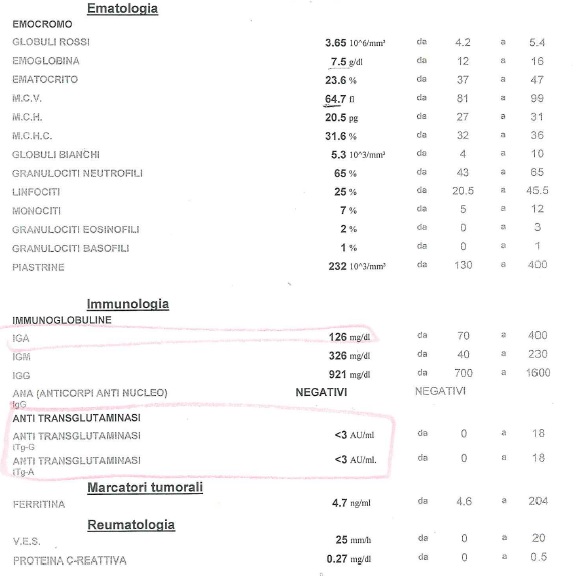 April 2015:

 symptomatic severe iron-deficiency anaemia (IDA)
 SOF + (1/1)
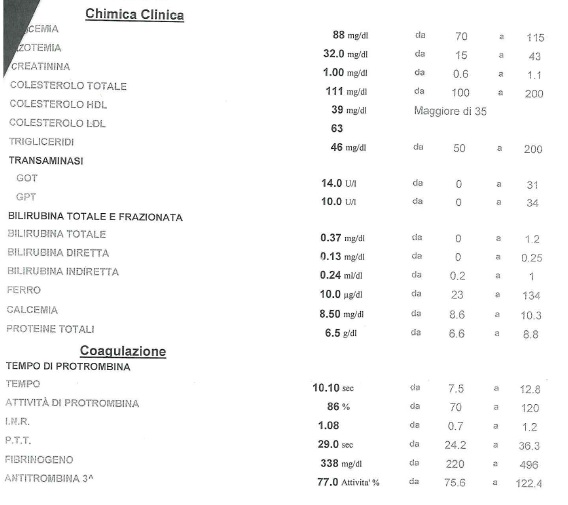 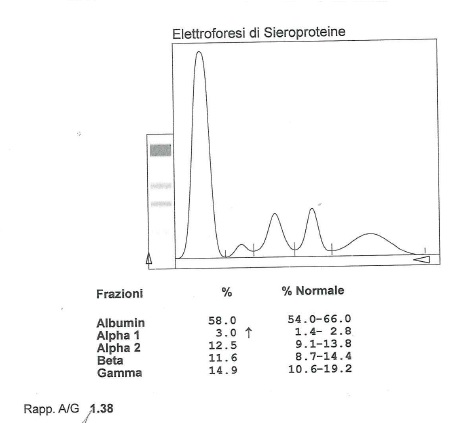 3
Clinical Case
June 2015: 

 EGDS: 
no lesions in esophagus, stomach and duodenal bulb 
(CP test +)

 ileocolonoscopy: 
no lesions in ileum, colon and rectum (no biopsies)

 oral iron therapy
4
July 2016: Hb 9,8 g/dl  Haematological evaluation:
Iron-deficiency anaemia
infusional iron therapy
(Ferric carboxymaltose)
5
July 2017: Hb 7,7 g/dl (symptomatic IDA)



Infusional iron therapy (Ferric carboxymaltose)
6
Clinical Case
Iron-deficiency Anaemia (IDA)
1° gastroenterological visit (July 2017)

 repeat the serological tests for coeliac disease
 fecal calprotectin and fecal occult blood
 repeat EGDS with biopsies in DII
 SICUS (Small intestine contrast ultrasonography)
Small-bowel capsule endoscopy
7
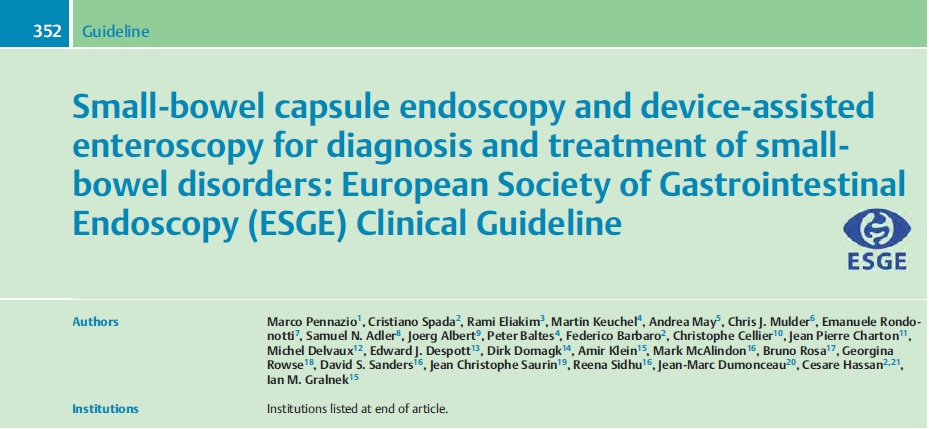 Iron-deficiency Anaemia (IDA)

Obscure GI bleeding (OGIB)
2015 European Society of  Gastrointestinal Endoscopy (ESGE) Clinical Guideline
8
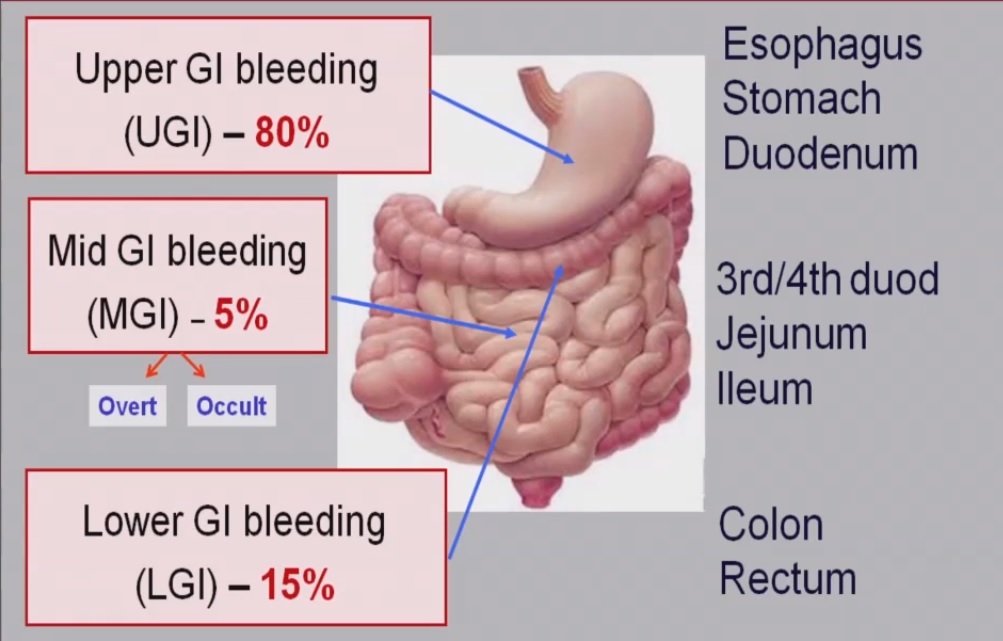 9
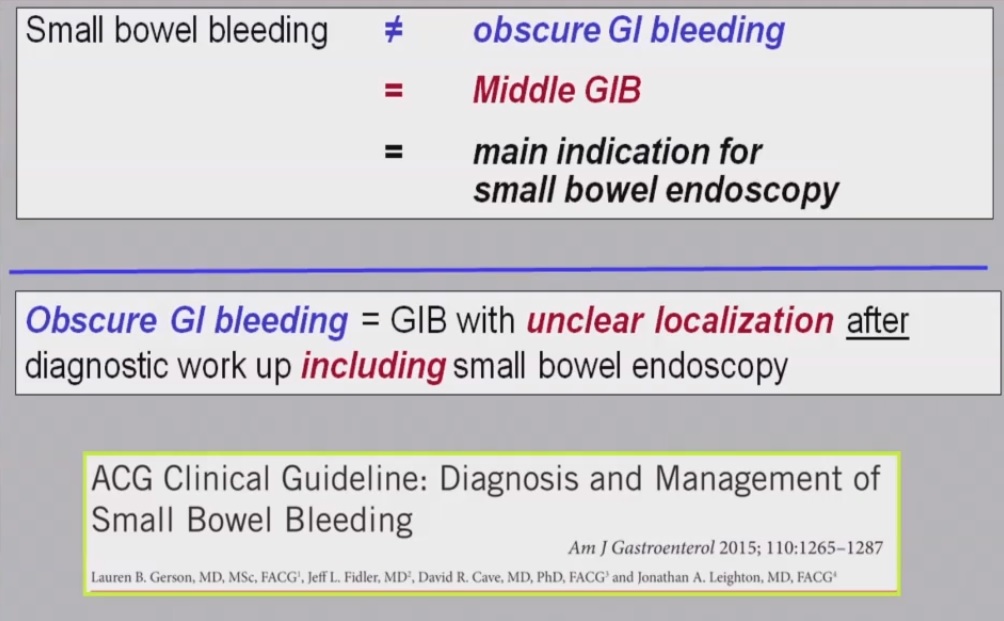 10
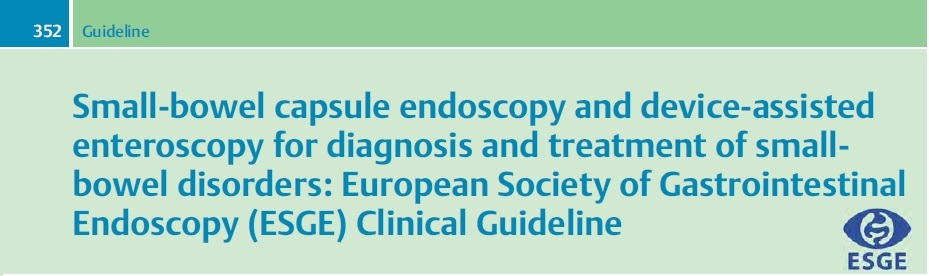 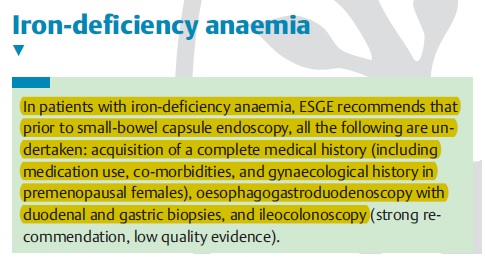 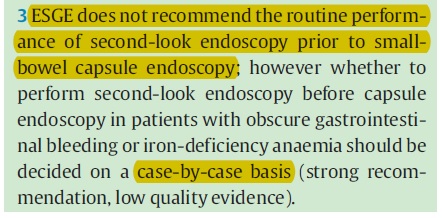 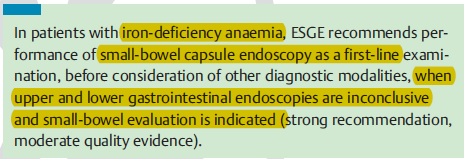 2015 European Society of  Gastrointestinal Endoscopy (ESGE) Clinical Guideline
Clinical Case
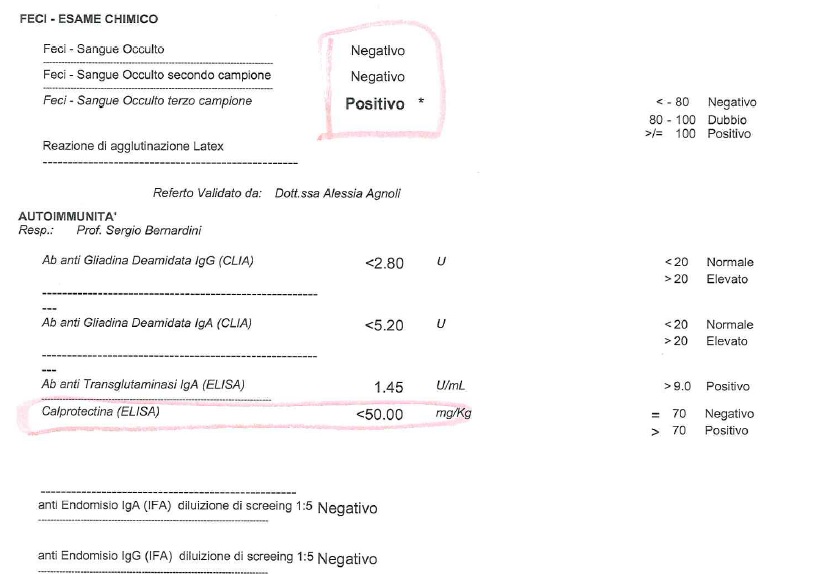 EGDS (31.07.2017):
‘Esofago di normale morfologia, rivestito da mucosa rosea; giunzione EG in sede; stomaco normoconformato, rivestito da mucosa rosea; piloro centrale, continente; nulla da segnalare nella prima e seconda porzione duodenale.

EI duodenale: mucosa duodenale con lieve incremento della quota linfoplasmacellulare; villi normoconformati con rapporto villo/cripta ben rappresentato, quota di linfociti intraepiteliali nella norma.
I reperti morfologici descritti non presentano caratteri di specificità’.
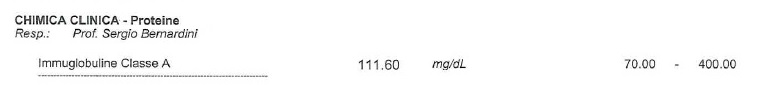 11
Clinical Case
SICUS (14.07.2017): 
‘… a livello del digiuno distale si visualizza ansa intestinale, per una estensione di circa 10 cm, che presenta parete di spessore lievemente aumentato (4 mm, v.n. < 3 mm); assenza di dilatazione a monte di tale tratto; valvole conniventi normorappresentate; normale l’ileo distale; assenza di versamento addominale’.
Crohn’s disease
 Intestinal lymphoma
 Vascular lesion
 Small Bowel Tumor
?
Magnetic Resonance Enterography
(MRE)
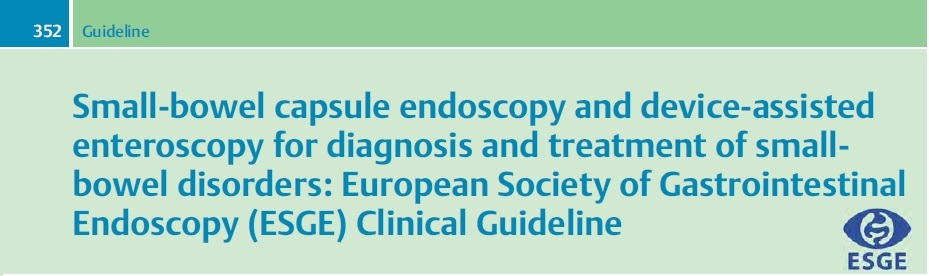 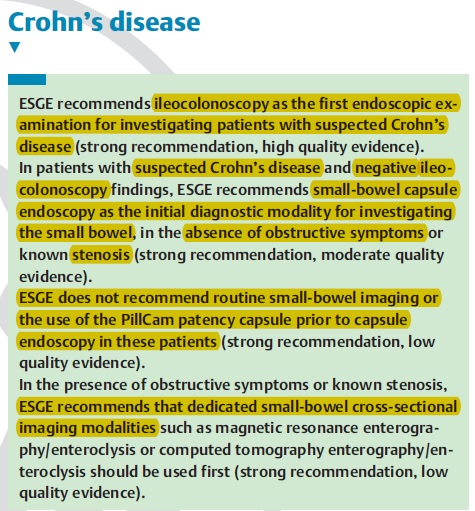 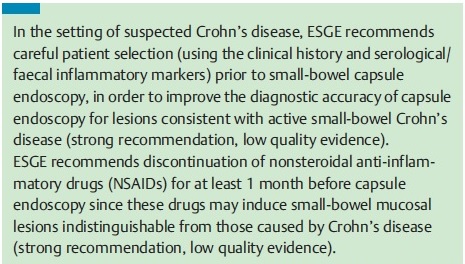 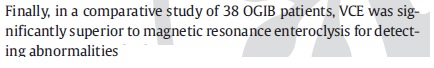 2015 European Society of  Gastrointestinal Endoscopy (ESGE) Clinical Guideline
Clinical Case
Magnetic Resonance Enterography MRE ev and oral contrast) (26.09.2017):
‘Regolare il transito del mdc orale lungo le anse del piccolo intestino.
Regolare distensione delle anse intestinali.
Anse digiuno-ileali normali per calibro, spessore parietale e disegno mucoso; in particolare non si osservano ispessimenti o potenziamenti patologici della parete intestinale né stenosi e dilatazioni delle anse del piccolo intestino…’
SB-VCE
Clinical Case
SB-VCE (21.11.2017):
15
Clinical Case
SB-VCE (21.11.2017):
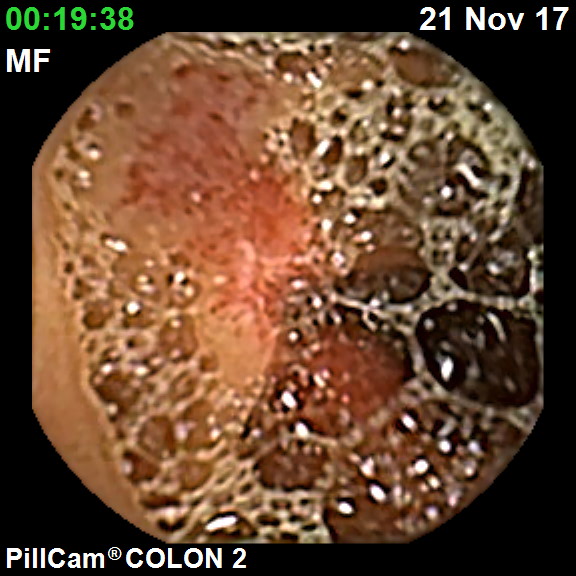 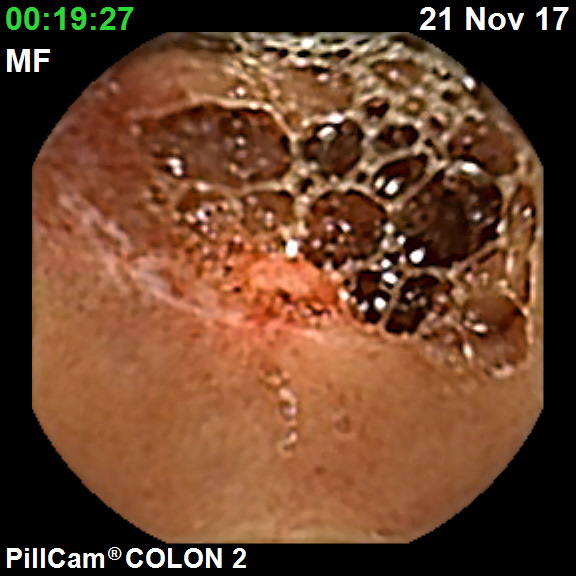 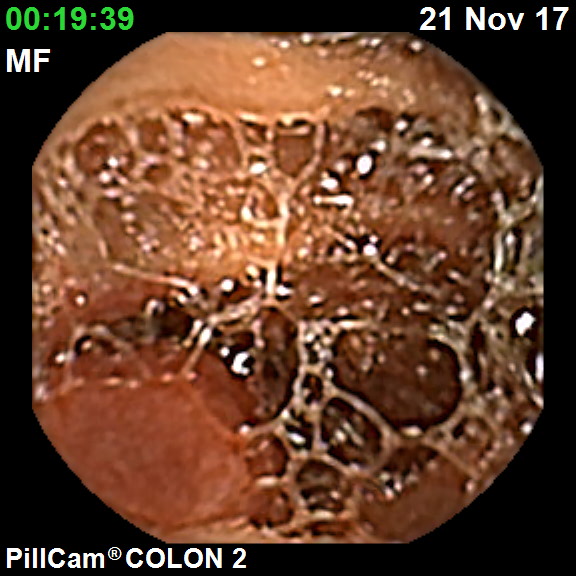 16
Clinical Case
SB-VCE (21.11.2017):
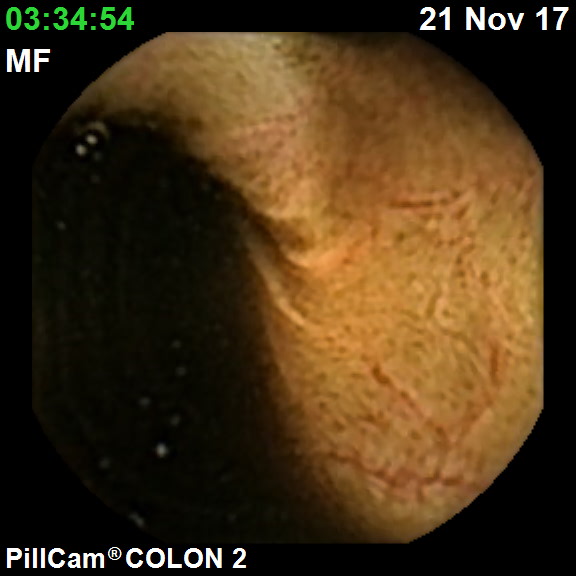 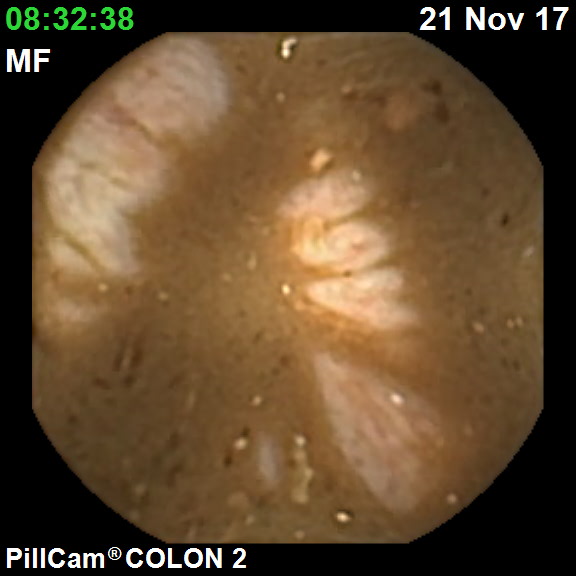 17
Clinical Case
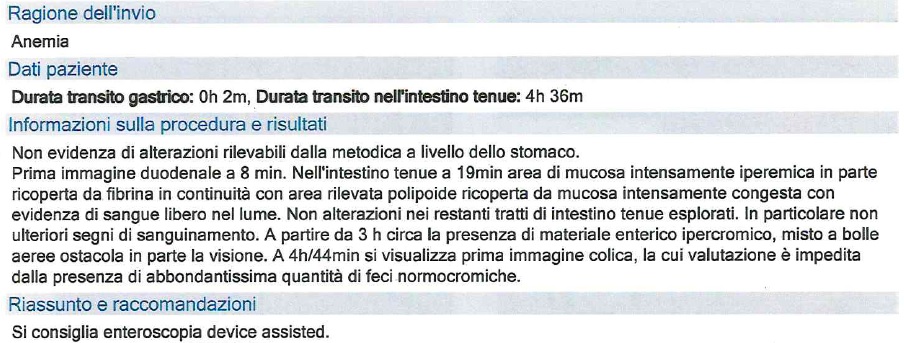 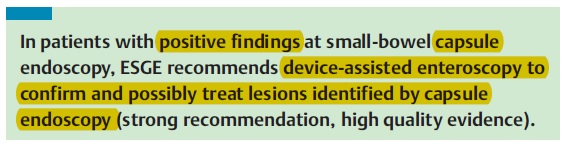 2015 European Society of  Gastrointestinal Endoscopy (ESGE) Clinical Guideline
Clinical Case
SB-VCE Diagnosis: 



Small bowel polypoid lesion with active bleeding
Device-Assisted Enteroscopy 
(DAE)
19
Clinical Case
Single Ballon Push and Pull Enteroscopy (28.11.2017, Dott.ssa Riccioni):

‘Accesso orale.
… Si esplora l’intestino tenue per circa 2,5 metri.
Tutti i tratti intestinali esplorati risultano normoconformati e rivestiti da mucosa normale in assenza di segni di sanguinamento in atto o pregresso’

Conclusioni: non alterazioni di rilievo a carico di esofago, stomaco, duodeno e digiuno prossimale, in assenza di segni di sanguinamento in atto o pregresso.
NO TATTOO
NO RETROGRADE ACCESS
NO MORE INDICATIONS
DISCHARGE
SB-VCE vs DBE
DBE and VCE show similar diagnostic yield
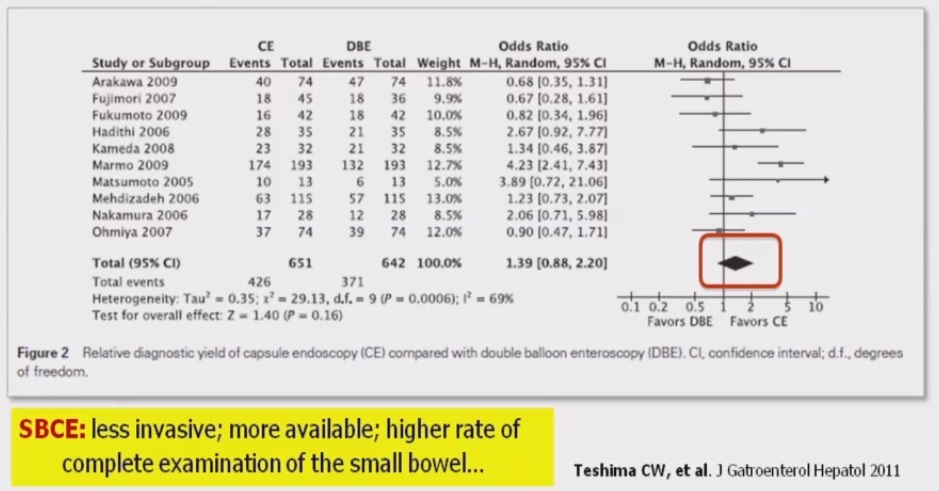 21
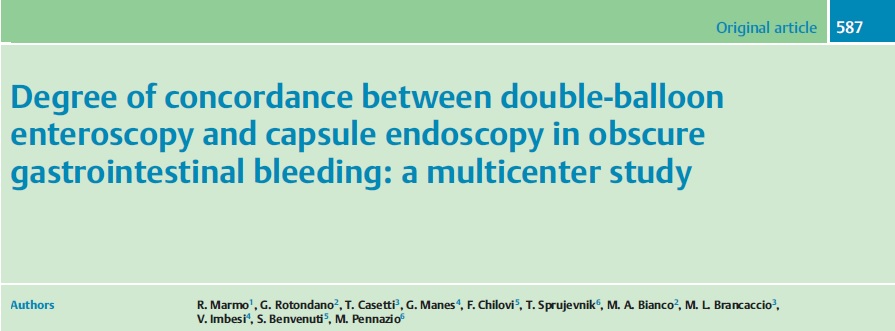 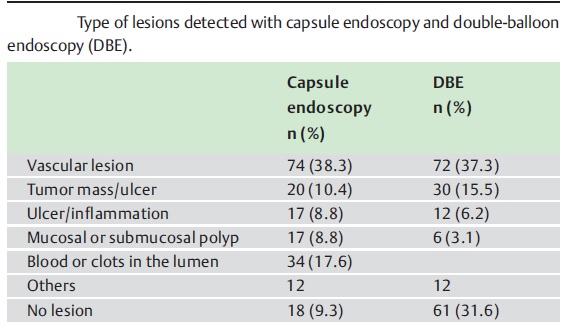 22
Marmo R et al, Endoscopy 2009
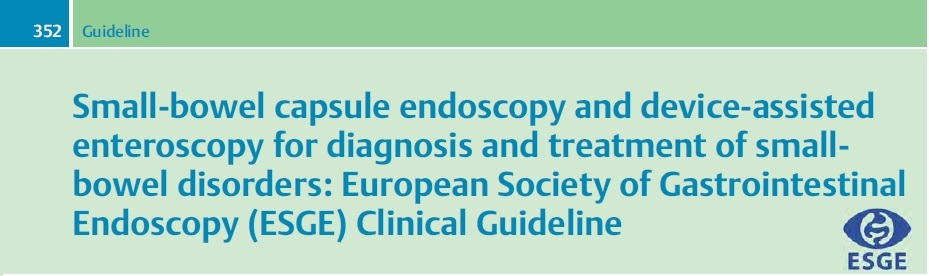 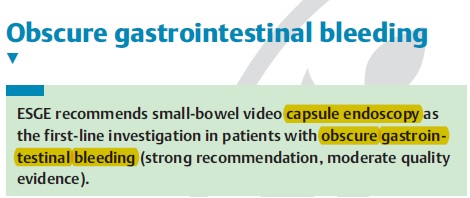 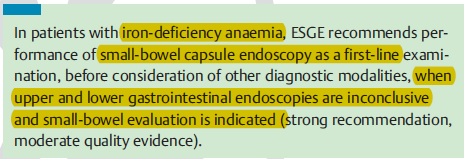 2015 European Society of  Gastrointestinal Endoscopy (ESGE) Clinical Guideline
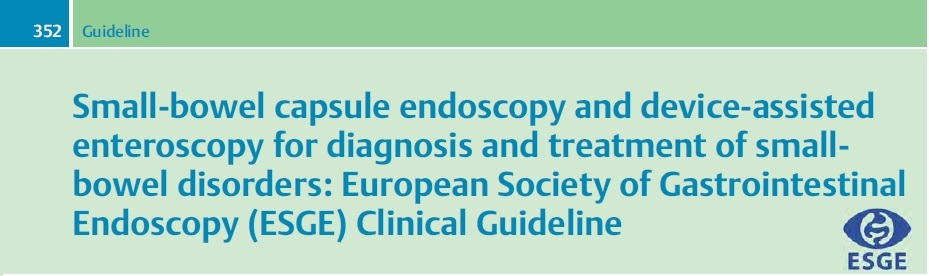 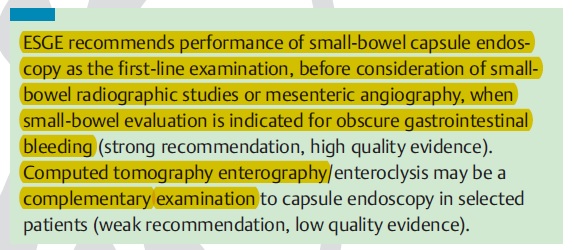 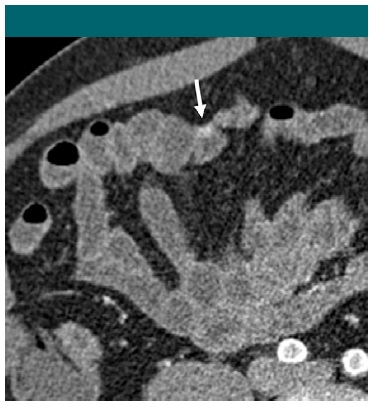 2015 European Society of  Gastrointestinal Endoscopy (ESGE) Clinical Guideline
Hupric JE et al, Radiology 2011
24
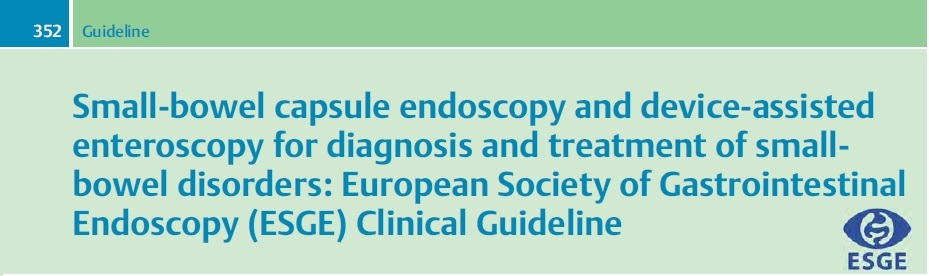 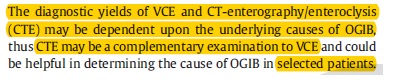 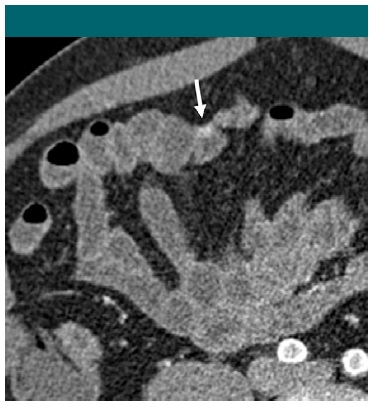 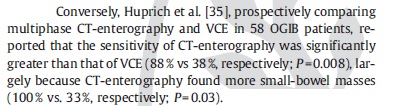 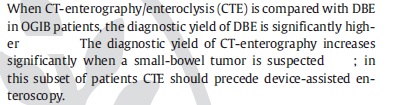 2015 European Society of  Gastrointestinal Endoscopy (ESGE) Clinical Guideline
Hupric JE et al, Radiology 2011
25
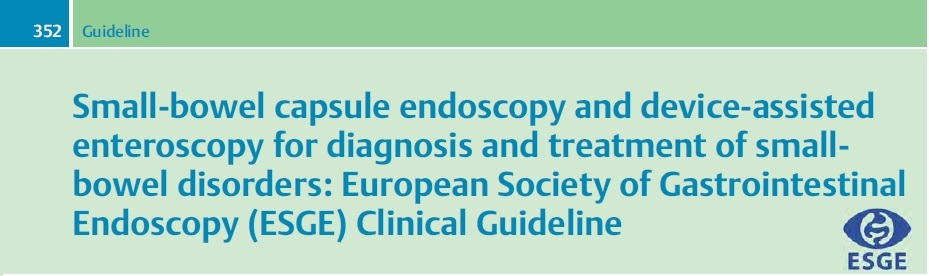 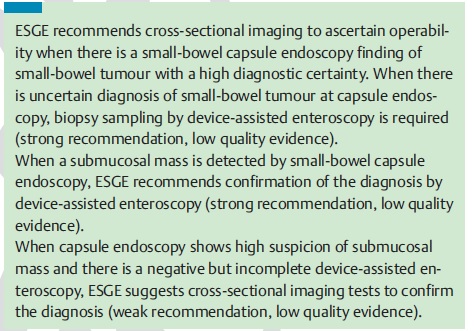 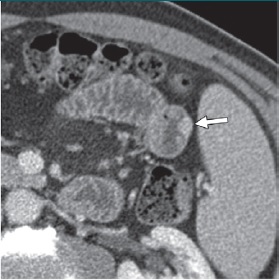 2015 European Society of  Gastrointestinal Endoscopy (ESGE) Clinical Guideline
Clinical Case
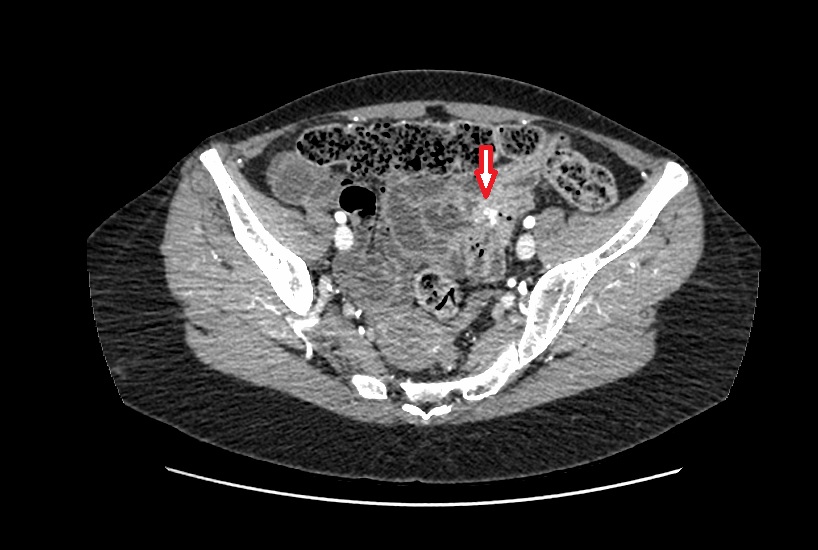 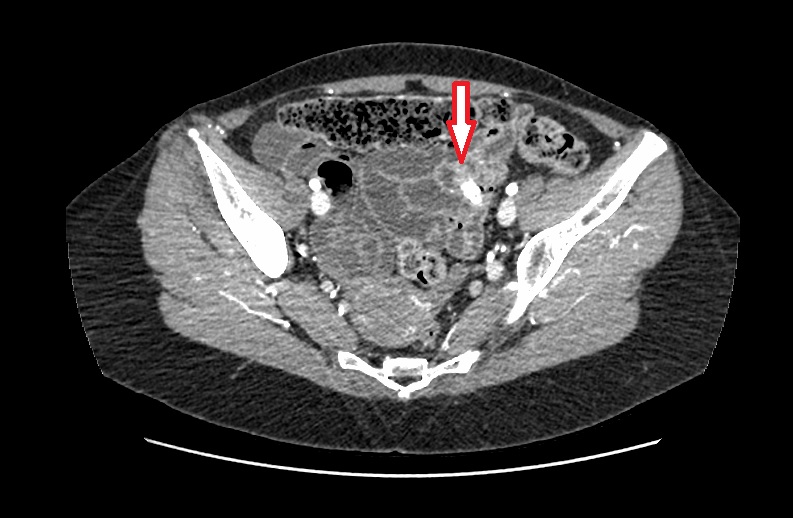 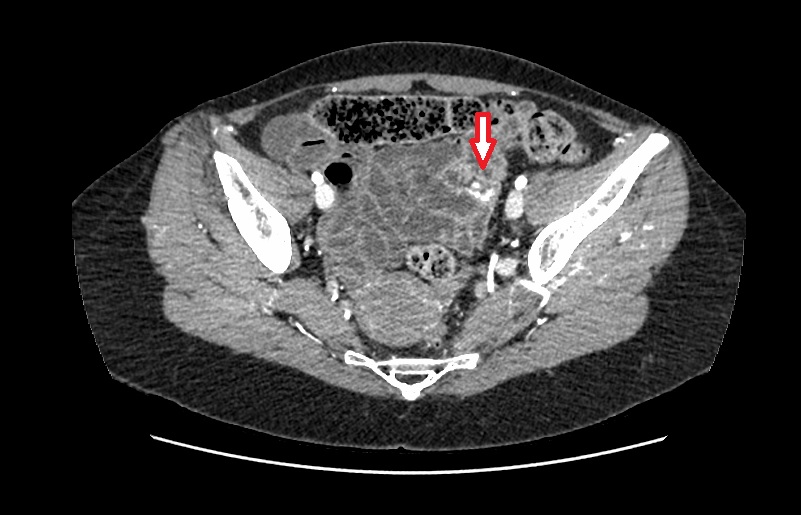 27
Clinical Case
HOSPITALIZATION (12.02.2018 – 17.02.2018, Osp. San Giovanni)

Angiography (12.02.2018): no active bleeding
Surgery: Ileal Resection VLS (13.02.2018)
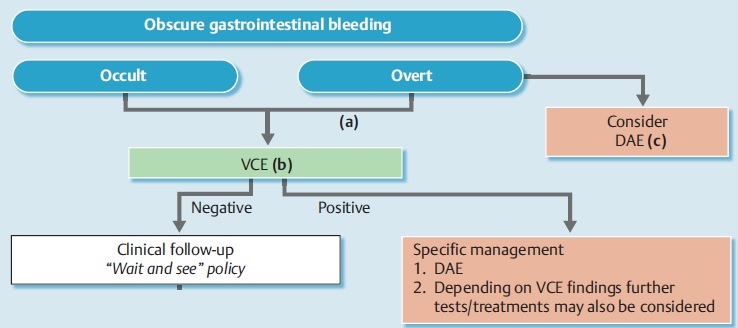 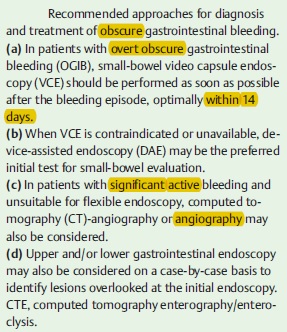 DISCHARGE (17.02.2018)
Diagnosis:
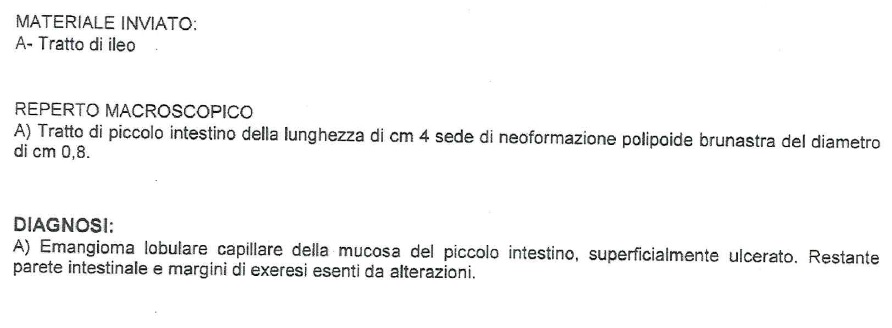 2015 European Society of  Gastrointestinal Endoscopy (ESGE) Clinical Guideline
Clinical Case
Follow-up:

Laboratory test (02/2018):
Hb 10,5 g/dl

Oral Iron Therapy on going.
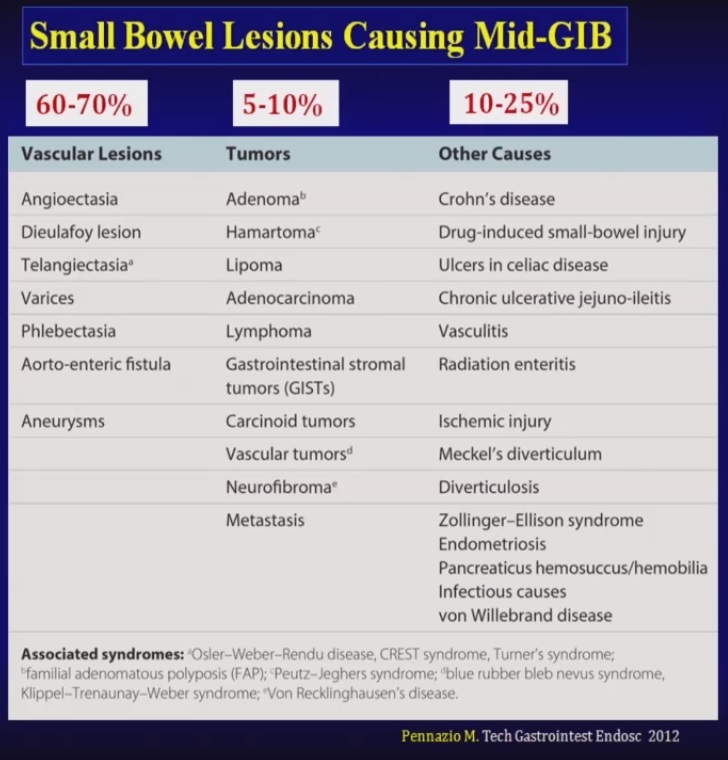 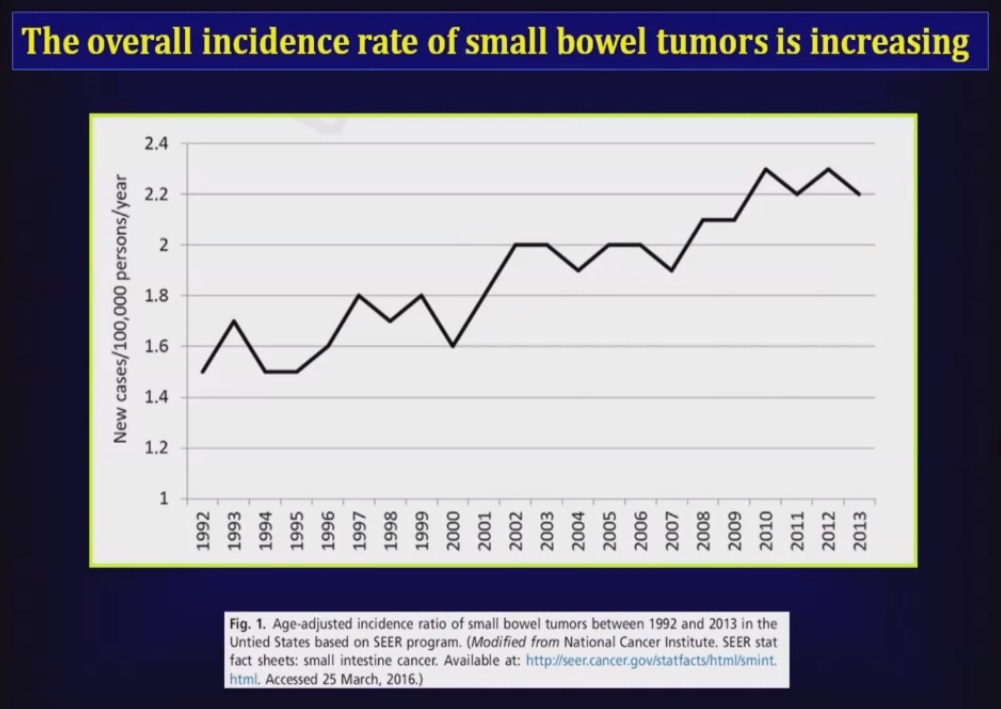 SUMMARY OF CAPSULE ENDOSCOPY STUDIES FOR SMALL BOWEL TUMORS
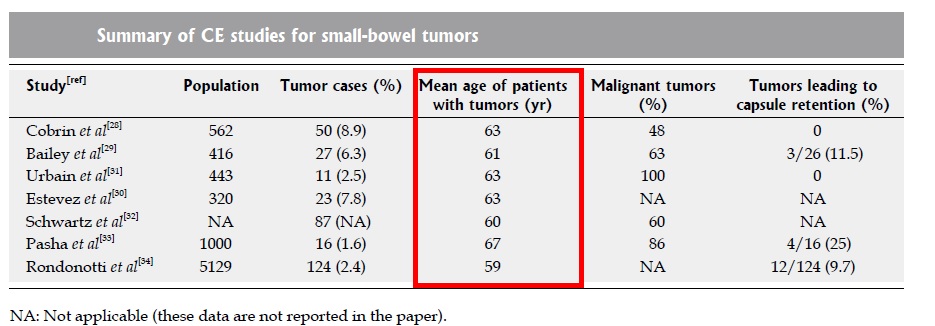 OGIB main clinical indication (> 90%)
Pennazio M, Rondonotti E, de Franchis R, WJG 2008
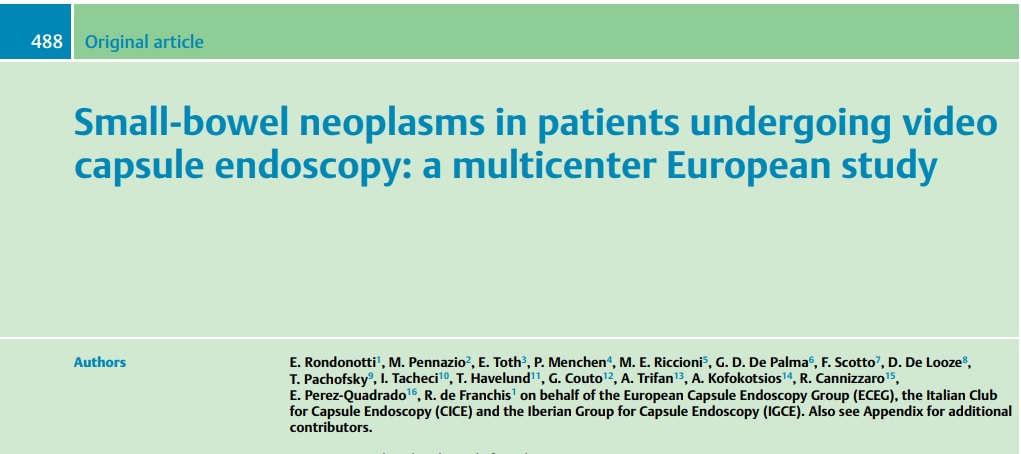 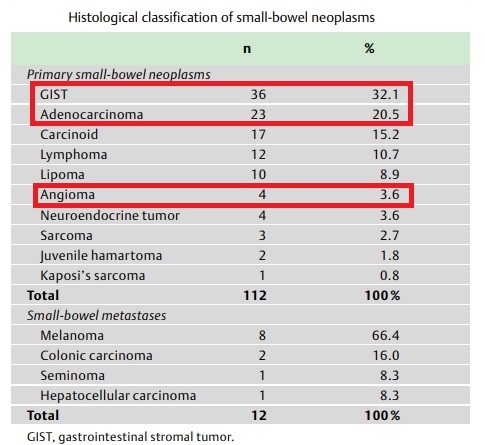 33
Clinical Case
SMALL BOWEL TUMORS
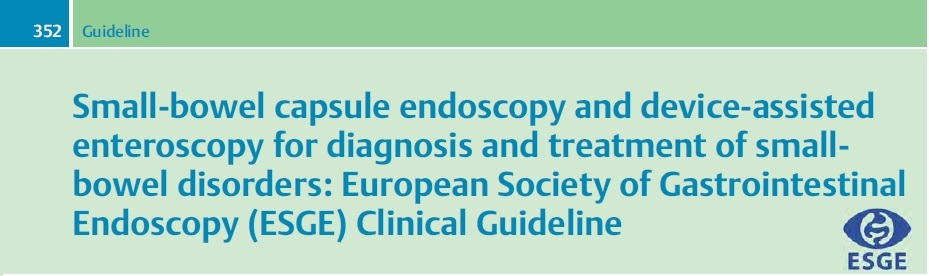 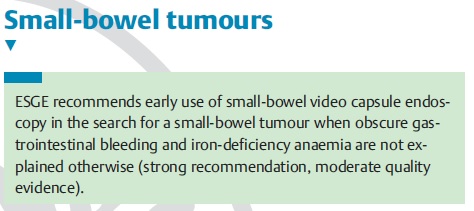 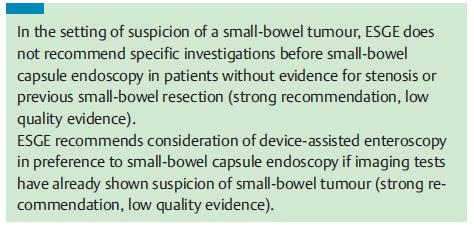 2015 European Society of  Gastrointestinal Endoscopy (ESGE) Clinical Guideline
Clinical Case
Conclusions
Young patient (age <55)

Persistent/Recurrent Bleeding
(increasing transfusion or iron requirements)

Standard endoscopy not diagnostic
SUSPECTED SMALL BOWEL TUMOR
SMALL BOWEL «The long and winding road»
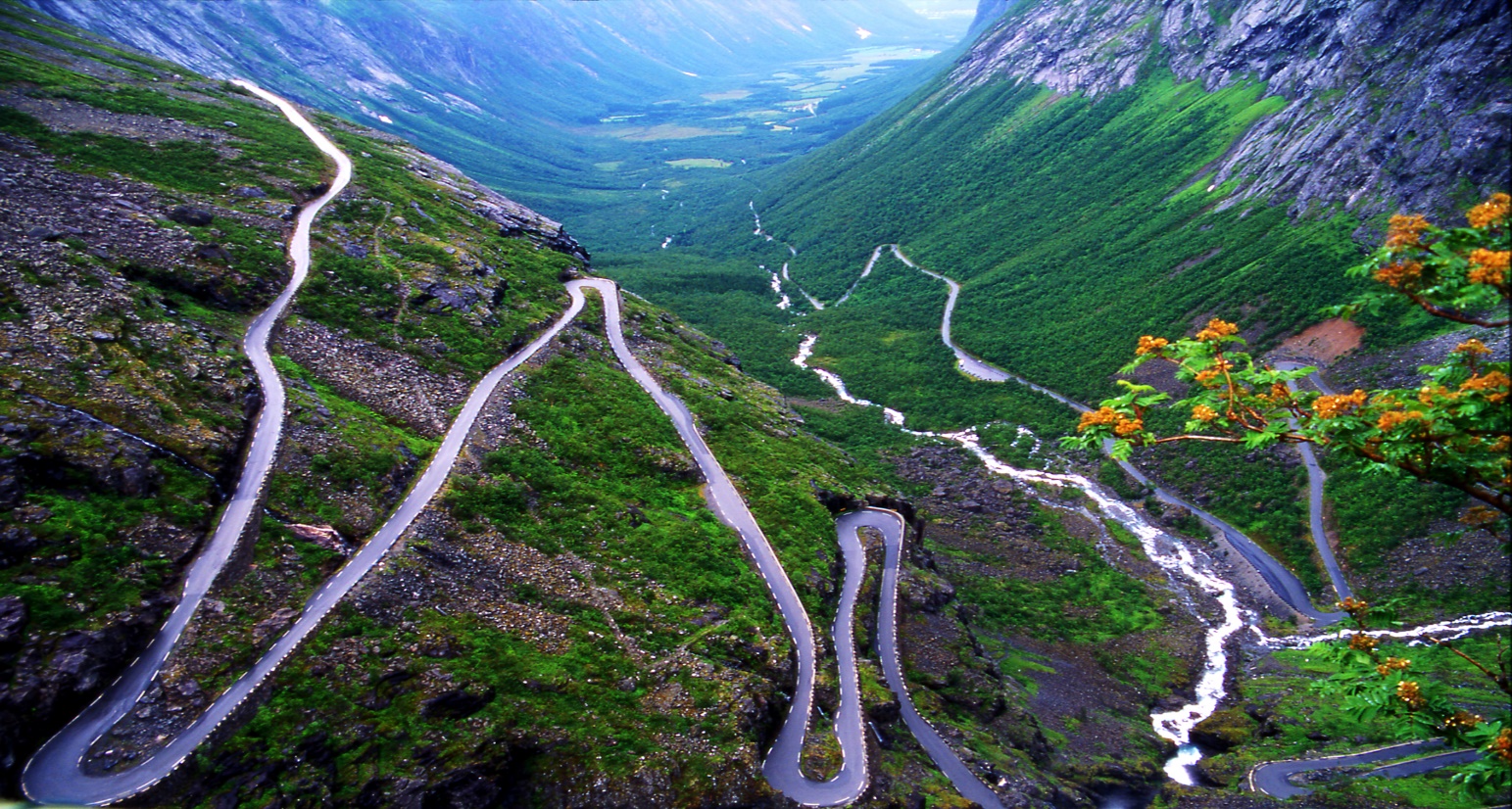 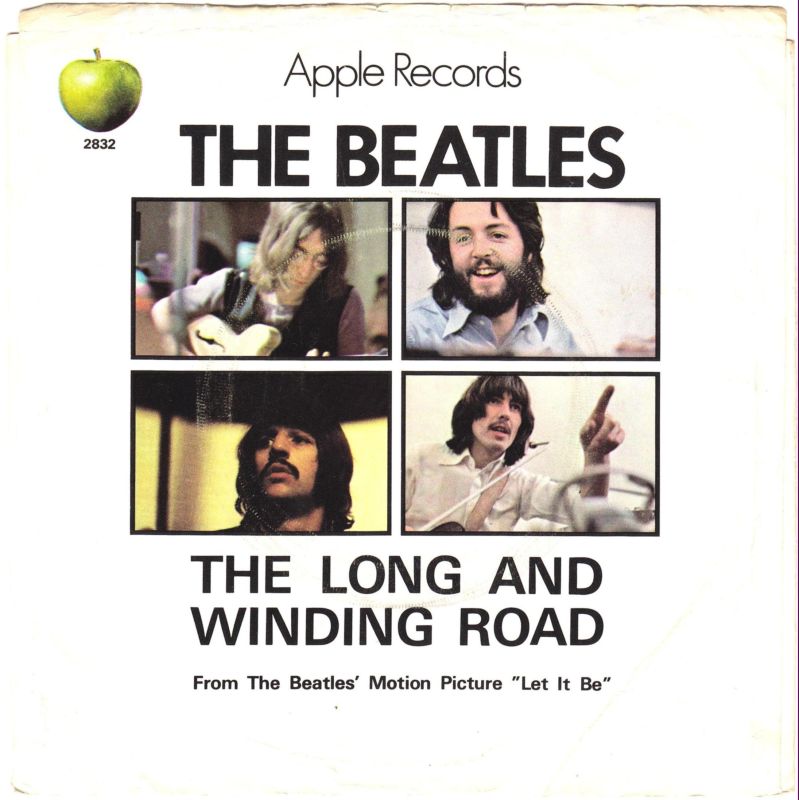